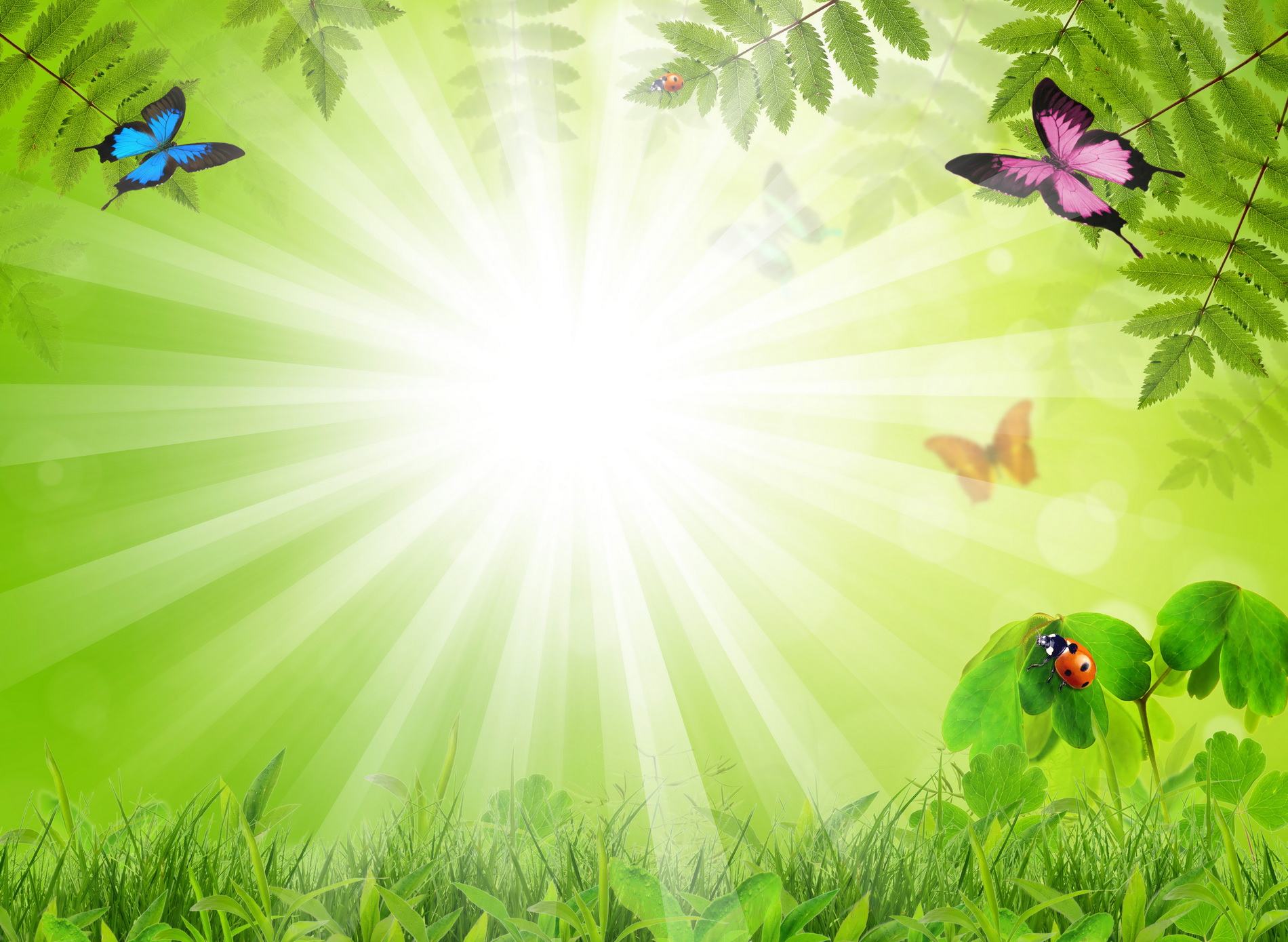 Дидактическая игра«Грибная полянка»
Составила воспитатель по изо
Митина Ирина Васильевна 
МАДОУ «ДСКВ№16»
г. Усинск
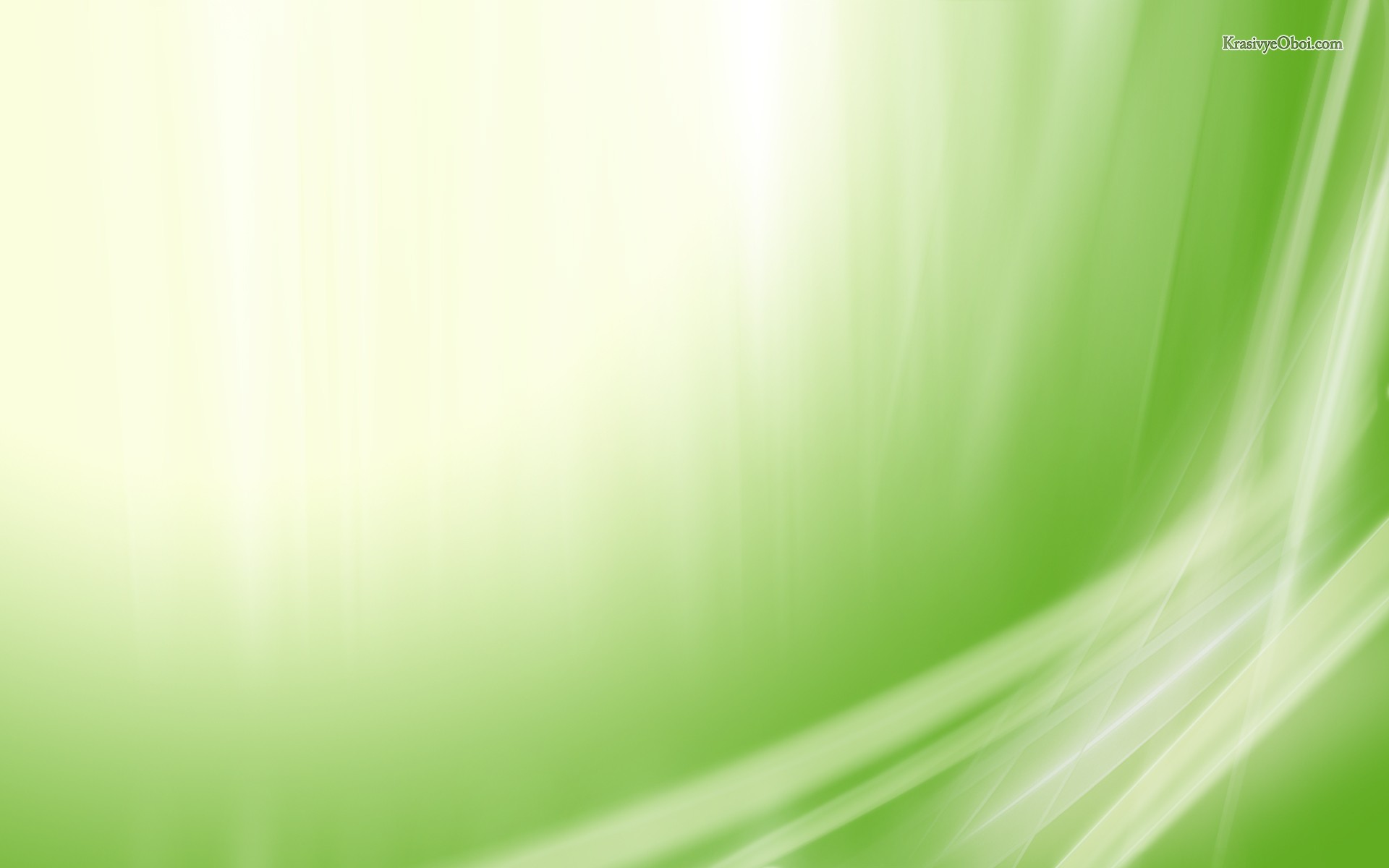 Задачи: закреплять знания детей об осенних дарах природы, о съедобных и несъедобных грибах, выяснить, в каких местах в лесу растут грибы; формировать умение находить съедобные грибы по дидактической картине; развивать внимание, мышление, речь.
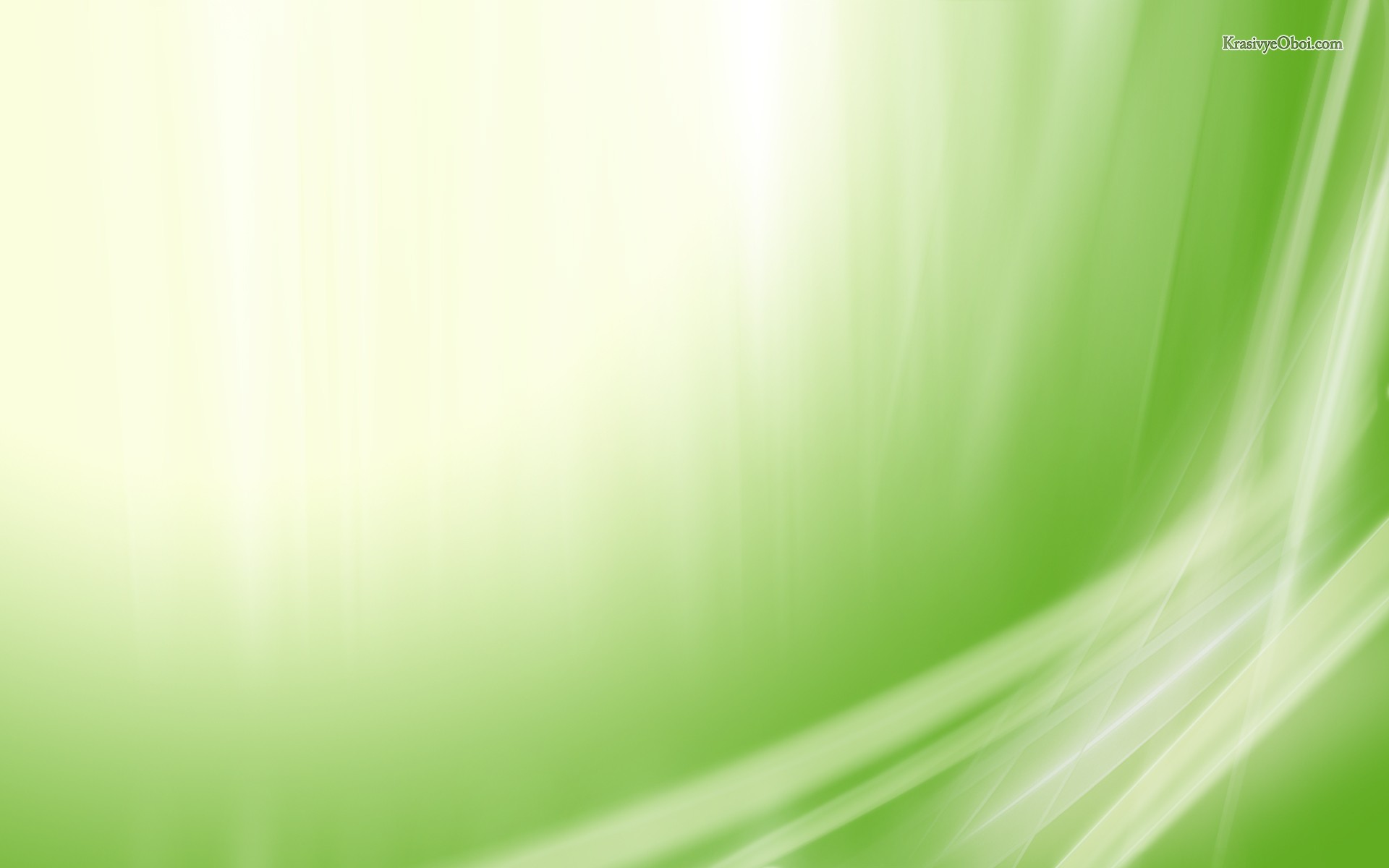 2.В мягкой травке на опушке  Всюду рыженькие ушки.  Золотистые сестрички   Называются...
3.Возле леса на опушке,    Украшая тёмный бор,    Вырос пёстрый, как Петрушка,   Ядовитый …
1.На грибы она сердита    И от злости ядовита.    Вот лесная хулиганка!    Это — бледная...
4.В шляпе розовой,   мохнатой,Но не выглядит растяпой.Будто плюшевое ушко,Для соления …
5.Разместился под сосной   Этот гриб, как царь лесной.   Рад найти его грибник.   Это — белый...
6.Я в красной шапочке   растуСреди корней осиновых.Меня увидишь за версту -Зовусь я - …
7.В красной шапочке грибок  Хочет прыгнуть в кузовок,   Но грибник брать не спешит,  Ведь красавец ядовит!
9. Крепкий, плотный, очень статный,
В шляпе бурой и нарядной.
Это гордость всех лесов!
Настоящий царь грибов!
8.Под берёзой старичок,На нем бурый колпачок,И пиджак с пестринкой,А сапожки - с глинкой.Меня можно брать?
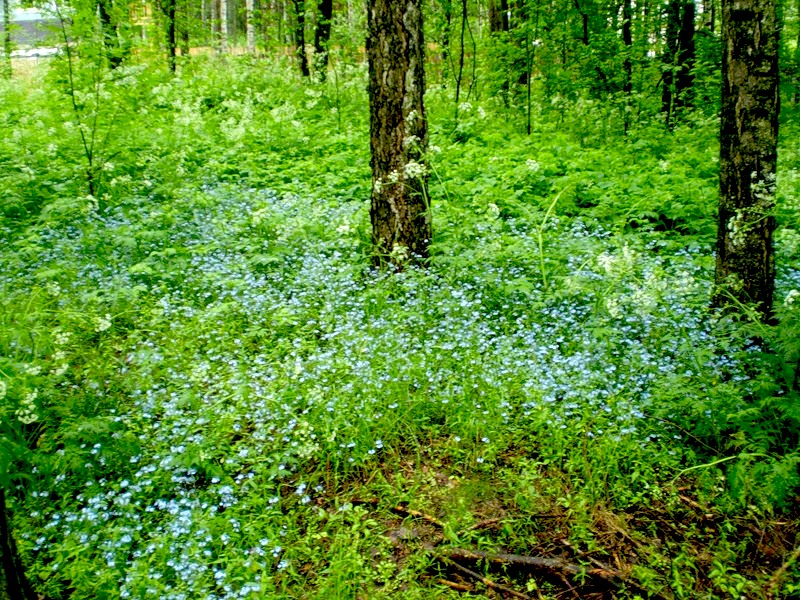 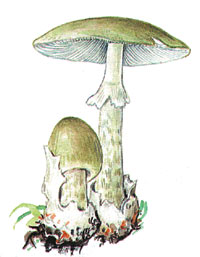 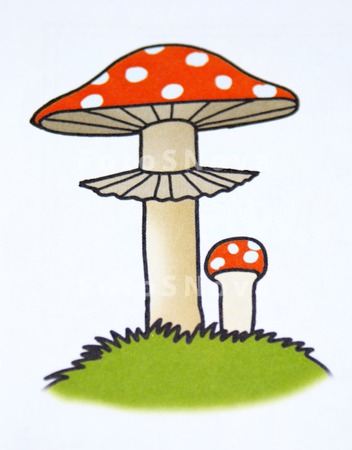 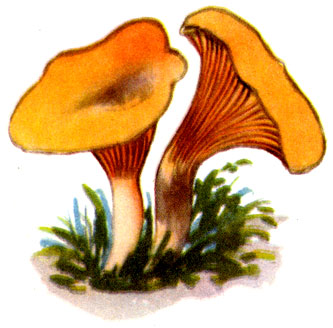 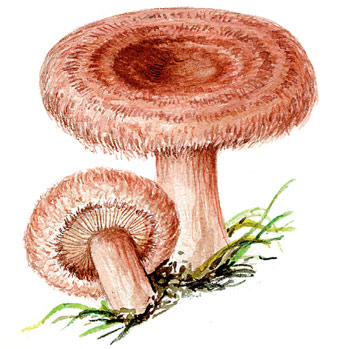 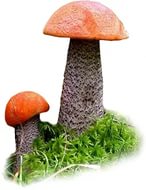 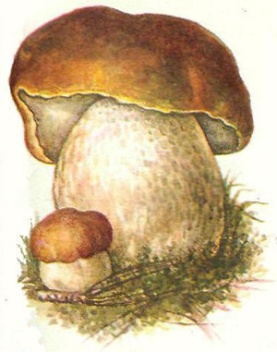 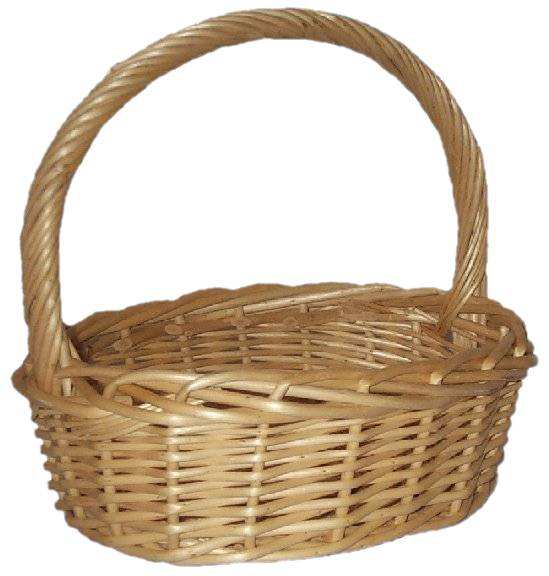 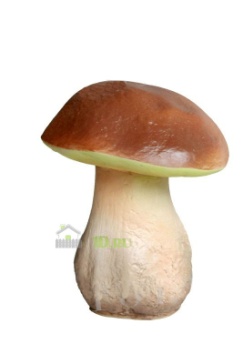 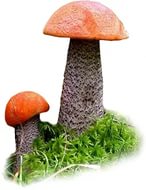 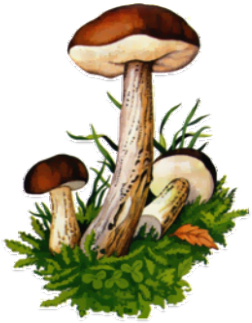 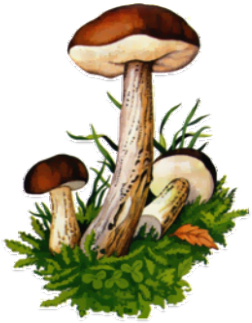 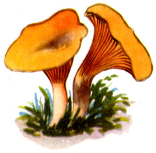 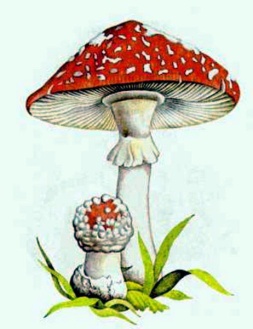 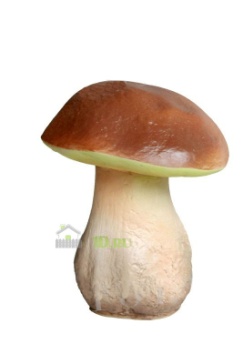 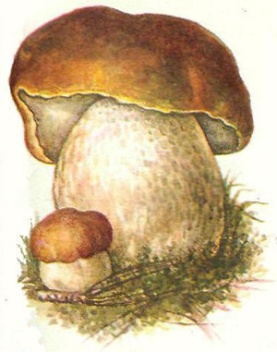 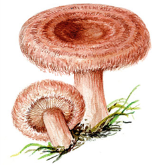